✠VUI HỌC KINH THÁNH✠
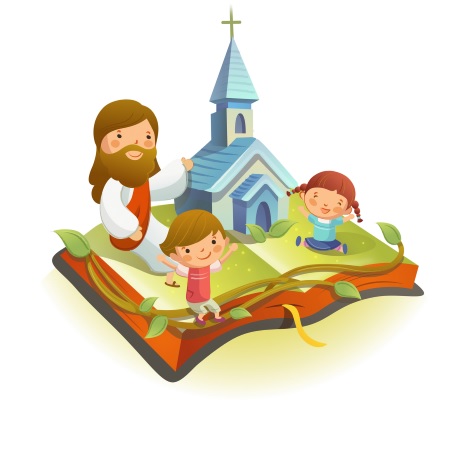 TIN YÊU
HY VỌNG
CHÚA NHẬT XXII THƯỜNG NIÊN - C
TIN MỪNG CHÚA GIÊSU THEO THÁNH LUCA
Một ngày sa-bát kia, Đức Giê-su đến nhà một ông thủ lãnh nhóm Pha-ri-sêu để dùng bữa : họ cố dò xét Người.
Người nhận thấy khách dự tiệc cứ chọn cỗ nhất mà ngồi, nên nói với họ dụ ngôn này :
“Khi anh được mời đi ăn cưới, thì đừng ngồi vào cỗ nhất, kẻo lỡ có nhân vật nào quan trọng hơn anh cũng được mời,
và rồi người đã mời cả anh lẫn nhân vật kia phải đến nói với anh rằng : ‘Xin ông nhường chỗ cho vị này.’
Bấy giờ anh sẽ phải xấu hổ mà xuống ngồi chỗ cuối. Trái lại, khi anh được mời, thì hãy vào ngồi chỗ cuối, để cho người đã mời anh phải đến nói :
‘Xin mời ông bạn lên trên cho.’ Thế là anh sẽ được vinh dự trước mặt mọi người đồng bàn. Vì phàm ai tôn mình lên sẽ bị hạ xuống ; còn ai hạ mình xuống sẽ được tôn lên.”
Rồi Đức Giê-su nói với kẻ đã mời Người rằng : “Khi nào ông đãi khách ăn trưa hay ăn tối, thì đừng mời bạn bè, anh em, hay bà con,
hoặc láng giềng giàu có, kẻo họ cũng mời lại ông, và như thế ông được đáp lễ rồi.
Trái lại, khi ông đãi tiệc, hãy mời những người nghèo khó, tàn tật, què quặt, đui mù.
Họ không có gì đáp lễ, và như thế, ông mới thật có phúc : vì ông sẽ được đáp lễ trong ngày các kẻ lành sống lại.”. Đó là Lời Chúa
HÃY
TÌM
KIẾM
NƯỚC
CHÚA
TRƯỚC
MỌI
SỰ
NGƯỜI
SẼ
LO
CHO
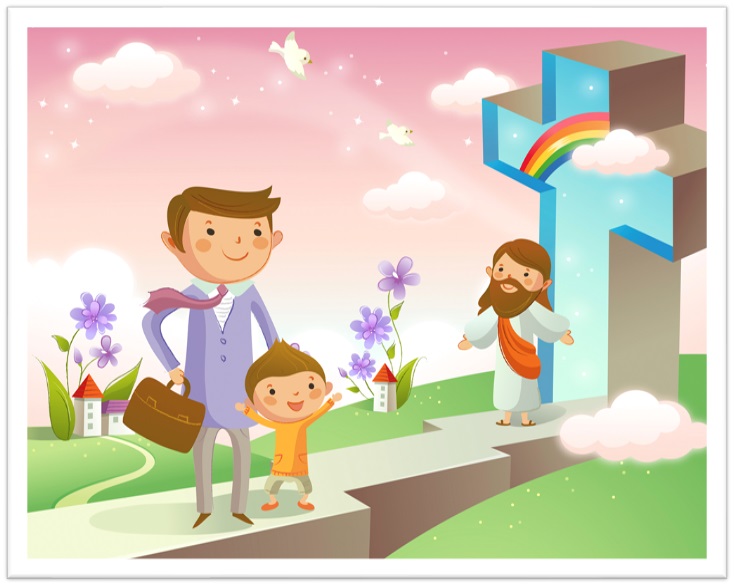 TÌM Ô CHỮ
1
HÀNG
 DỌC
2
3
4
5
6
7
7. VÌ PHÀM AI TÔN MÌNH LÊN THÌ SẼ LÀM SAO ?
1. KHI NÀO ÔNG LÀM GÌ, THÌ ĐỪNG MỜI BẠN BÈ, ANH EM, BÀ CON HAY LÁNG GIỀNG GIÀU CÓ ?
2. TRONG BỮA TIỆC, CHÚA GIÊ-SU THẤY AI CỨ CHỌN CỖ NHẤT MÀ NGỒI ?
3. CHÚA GIÊ-SU DẠY KHI ANH ĐƯỢC LÀM SAO, THÌ ĐỪNG NGỒI VÀO CỖ NHẤT ?
5. VÌ PHÀM AI LÀM SAO THÌ SẼ BỊ HẠ XUỐNG ?
6. “XIN ÔNG NHƯỜNG ... ... ... ... . BẤY GiỜ ANH SẼ PHẢI XẤU HỔ MÀ XUỐNG NGỒI CHỖ CUỐI.”
4. “XIN MỜI ÔNG ... ... ... CHO. THẾ LÀ ANH SẼ ĐƯỢC VINH DỰ TRƯỚC MẶT MỌI NGƯỜI ĐỒNG BÀN.”
Học với Giê-su - Học cùng Giê-su
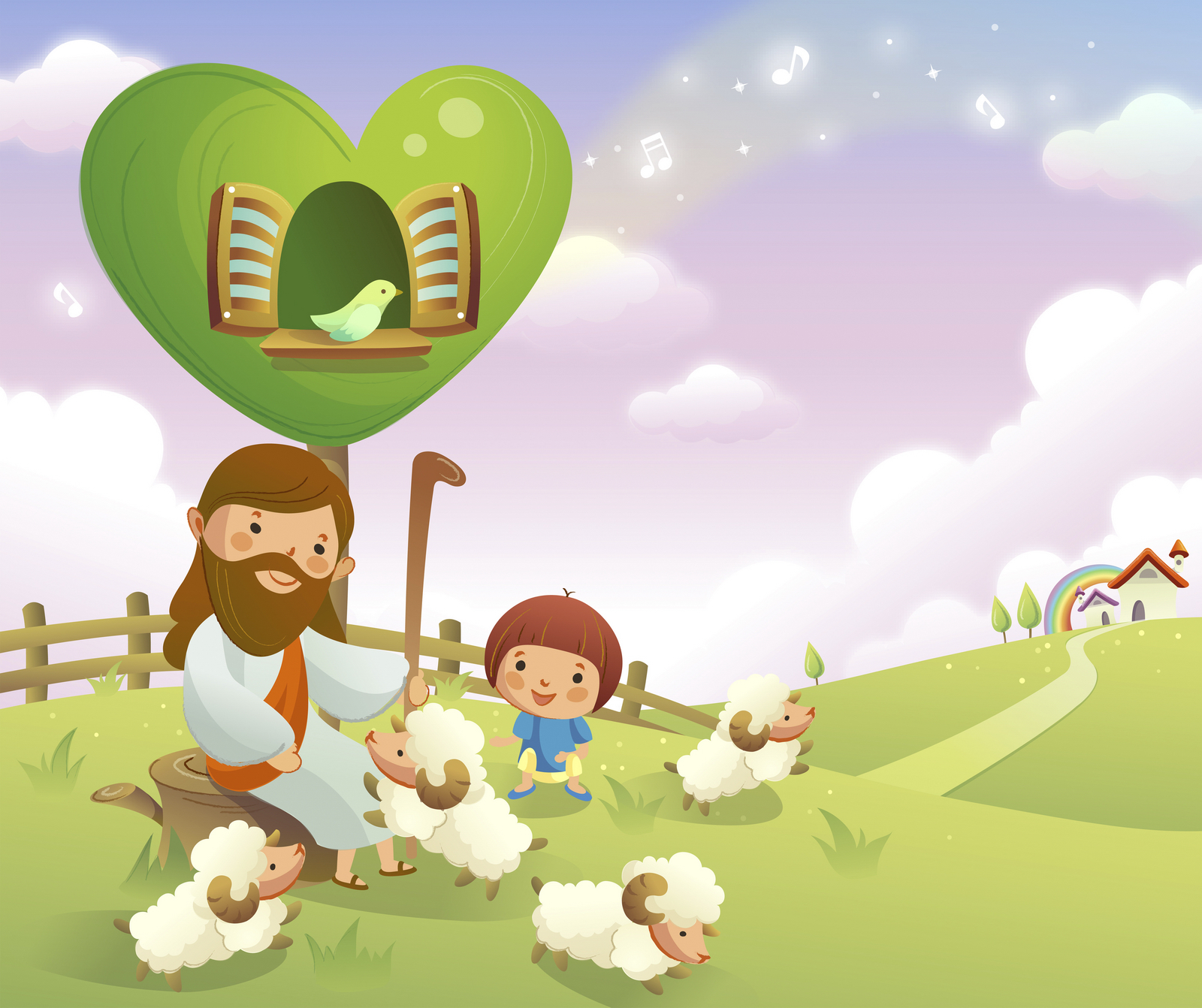 TRẮC NGHIỆM
1. AI ĐÃ MỜI ĐỨC GIÊ-SU DỰ TIỆC?
C
A
B
D
Chị em Mác-ta và Ma-ri-a
Một thủ lãnh Pha-ri-sêu
Nhạc mẫu ông Phê-rô
Ông trưởng hội đường Gia-ia
C
Một thủ lãnh Pha-ri-sêu
Đáp án
2. ĐỨC GIÊ-SU NHÌN THẤY KHÁCH DỰ TIỆC THƯỜNG LÀM GÌ ?
C
A
B
D
Cả A, B và C đúng
Đi trễ
Chọn chỗ cuối
Chọn cỗ nhất mà ngồi
Chọn cỗ nhất mà ngồi
B
Đáp án
3. KHI BỊ MỜI XUỐNG NGỒI CHỖ CUỐI, NGƯỜI BỊ 	MỜI CÓ CẢM NGHĨ GÌ  ?
C
A
B
D
Xấu hổ
Khiêm tốn
Vinh dự
Kiêu hãnh
Xấu hổ
D
Đáp án
4. KHI ĐƯỢC MỜI LÊN CỖ NHẤT, ANH SẼ ĐƯỢC THẤY GÌ?
C
A
B
D
Tự hào
Mọi người biết mình khiêm nhường
Vinh dự trước mặt mọi người đồng bàn
Xấu hổ vì được mời lên
Vinh dự trước mặt mọi người đồng bàn
A
Đáp án
5. KHI ĐÃI KHÁCH THÌ HÃY MỜI NHỮNG AI ?
C
A
B
D
Tất cả A, B và C
Người nghèo khó, tàn tật, đui mù
Bạn bè, anh em hay bà con
Láng giềng giàu có
C
Người nghèo khó, tàn tật, đui mù
Đáp án
THIẾU NHI YÊU CHÚA
MUỐN SỐNG KHIÊM HẠTHIẾU NHI CẦN LÀM NHỮNG GÌ?